Succinct Graph Structures and Their ApplicationsSpring 2020
Class 1: Spanners
Course Overview
Real day networks are very dense (e.g., Facebook, internet..)
Sketch the graph while keeping key properties
Fault Tolerance
Distances
Subgraphs
Routing Tables
Cuts
Data-Structure
Labels
Basic Example: Shortest-Path Trees
Preserve distances w.r.t a fixed source node
What if we want to preserve distances between all pairs?
Stretch
Sparse subgraphs that preserve distances up to some bounded stretch
Goal: optimize tradeoff between size and stretch
Examples
What’s Known?
Multiplicative Spanners
Claim 1: the girth of H is at least 2k+1
Girth: length of shortest cycle
Girth: length of shortest cycle
The subgraph H just before adding e
The Girth Conjecture
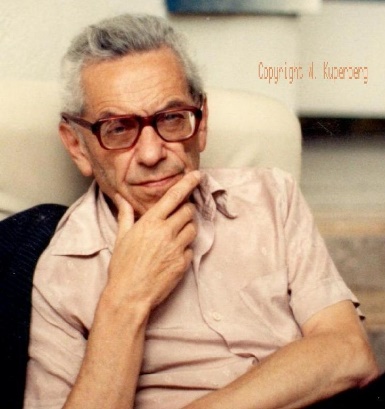 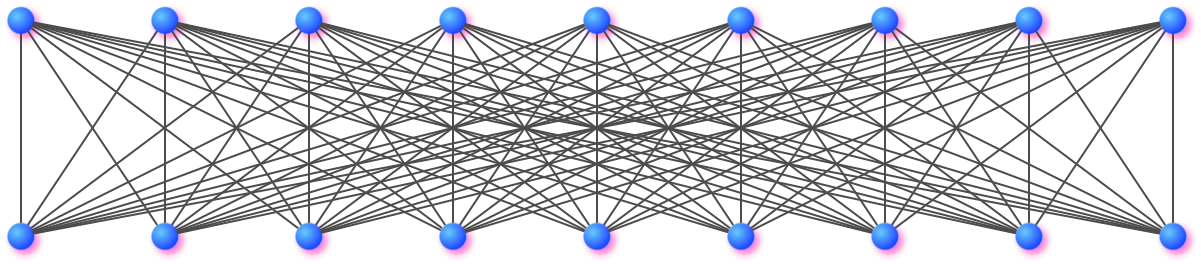 Girth=4
Baswana-Sen Algorithm for 3-Spanners
Step 3:   each high-deg vertex adds one edge to each neighboring star
3-Spanner Analysis
Baswana-Sen Algorithm for  (2k-1) Spanners
Phase i:
Phase i:
Final Phase k-1:
Analysis (Stretch)
Analysis (Size)